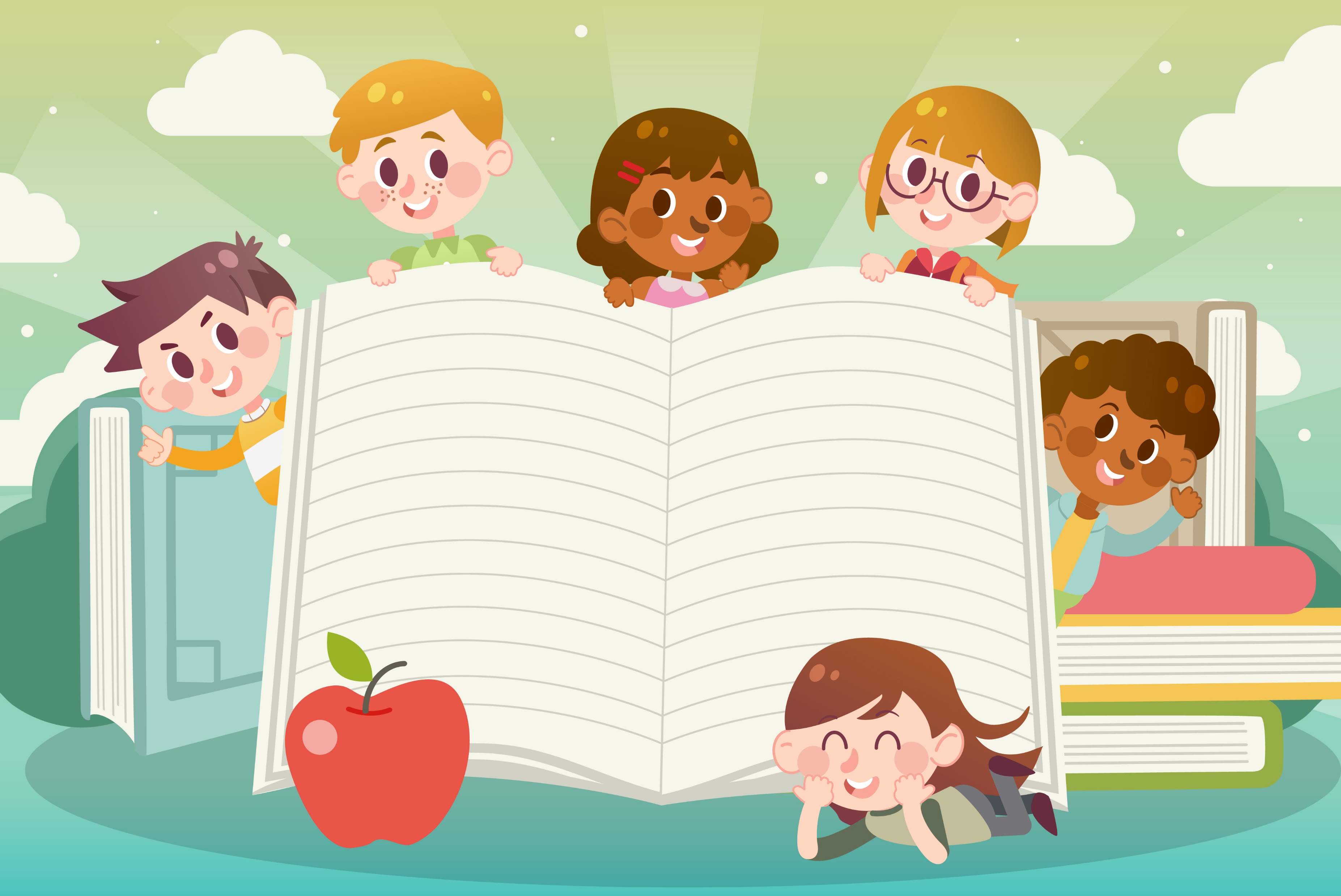 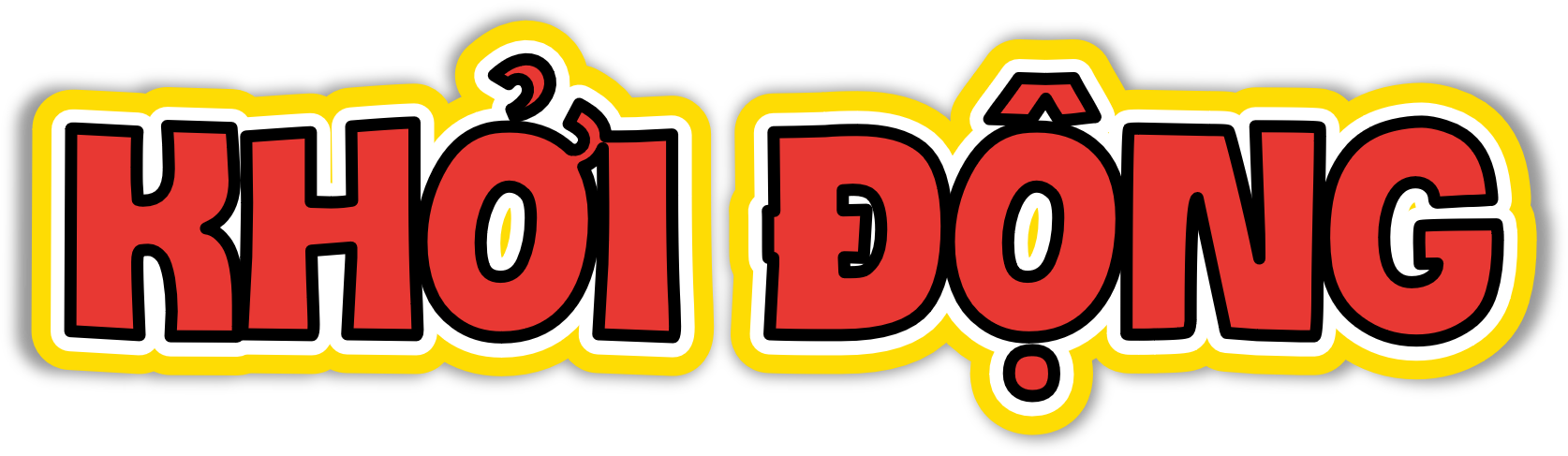 TIẾNG VIỆT
TIẾNG VIỆT
Viết
Viết
Kể chuyện sáng tạo (phát triển câu chuyện)
Kể chuyện sáng tạo (phát triển câu chuyện)
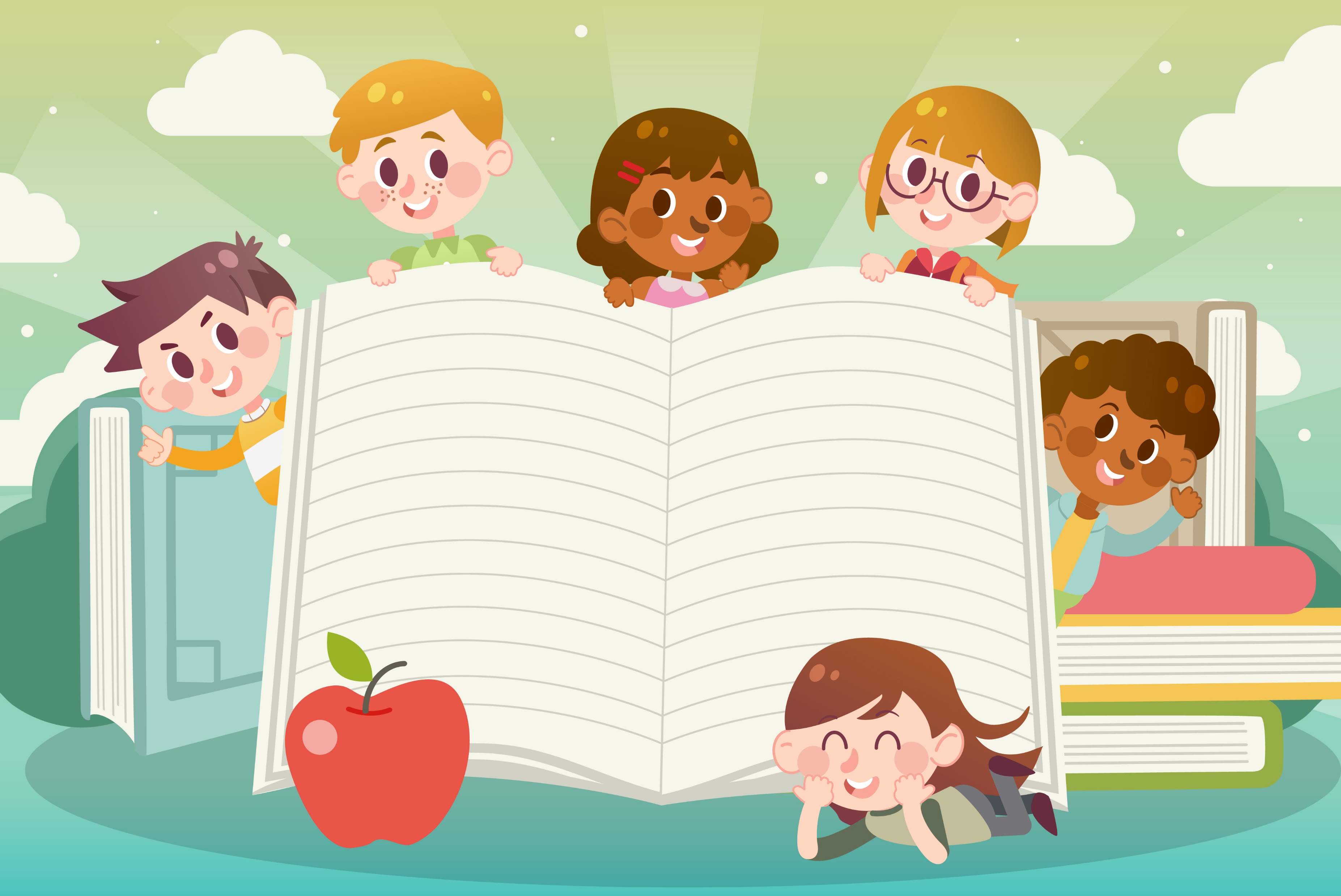 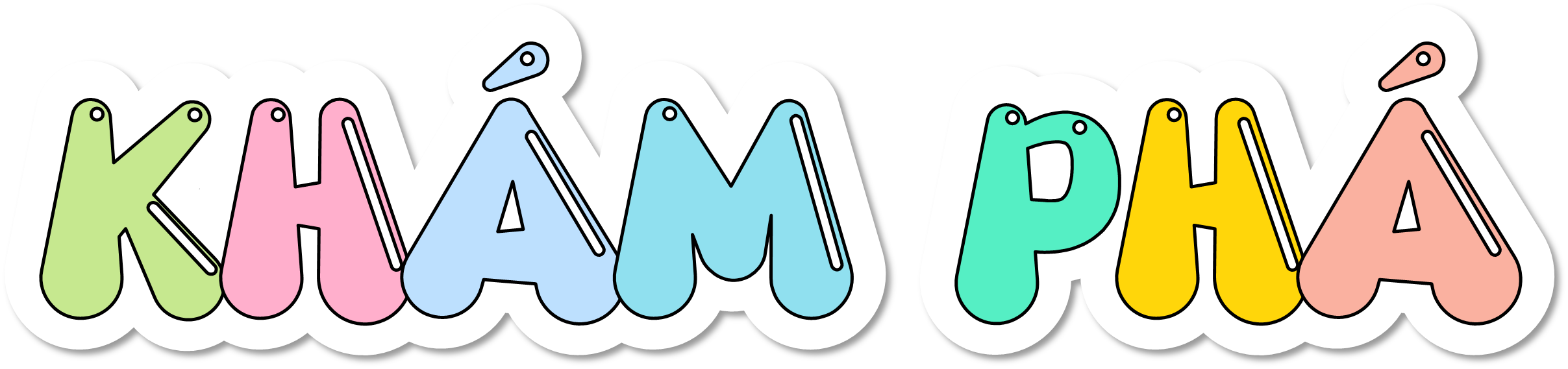 I. Nhận xét
Đọc đoạn văn sau và trả lời câu hỏi
Nghĩ mãi, Hải chợt giật mình nhớ lại hôm mua con heo đất. Hôm đó, em chọn đi chọn lại, cuối cùng, thích con heo trên mặt quầy tạp hoá hơn mấy con trong quầy nên lấy nó. Lở con heo đó là của con cô chủ tiệm vô ý để trên mặt quầy thì sao? Hải vội đi tìm ba và kể lại chuyển số tiền trong con heo đất dư ra gần ba trăm nghìn. Ba hỏi: "Vậy, con tính sao?". Hải níu tay ba: "Chủ nhật này, ba chở con lên thị xã nha! Con phải trả lại tiền cho cô chủ tiệm tạp hoá.".

					Cậu bé và con heo đất (trang 36 - 37)
I. Nhận xét
Đọc đoạn văn sau và trả lời câu hỏi
a) Trong đoạn văn có những chi tiết nào khác với đoạn văn trong bài đọc Cậu bé và con heo đất (trang 36 - 37)
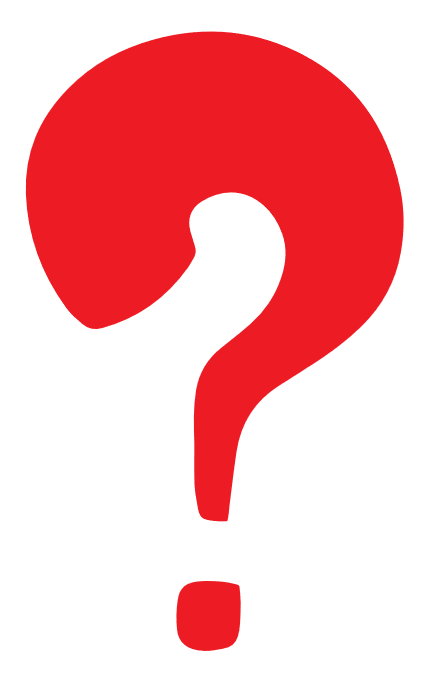 Trong đoạn văn có thêm chi tiết lời của người ba hỏi bạn Hải sẽ xử lý sao với số tiền đó, chi tiết này trong đoạn văn trước không có
I. Nhận xét
Đọc đoạn văn sau và trả lời câu hỏi
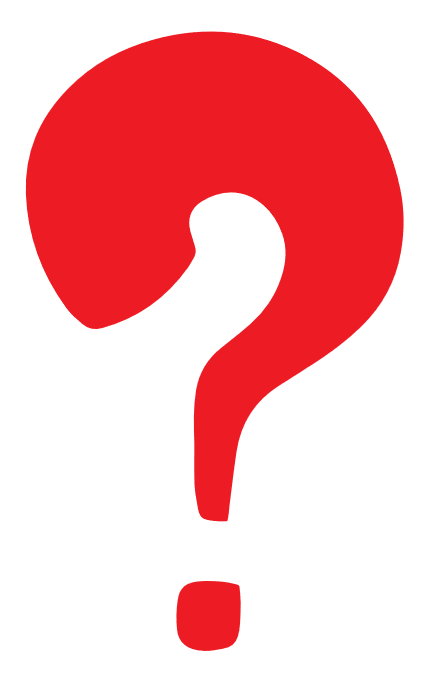 b) Người viết sáng tạo thêm những chi tiết ấy nhằm mục đích gì?
Người viết sáng tạo thêm những chi tiết ấy để làm sinh động thêm cho đoạn văn
I. Nhận xét
Đọc đoạn văn sau và trả lời câu hỏi
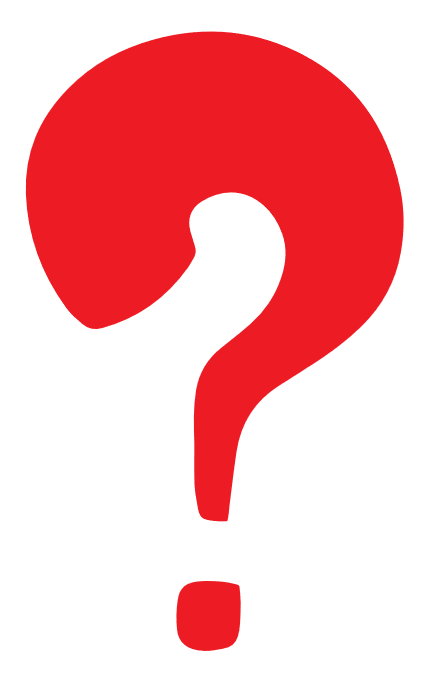 c) Những chi tiết ấy có làm thay đổi nội dung chính của câu chuyện không? Vì sao?
Những chi tiết ấy không làm thay đổi nội dung vì mục đích cuối cùng của cả 2 đoạn văn đều là bạn Hải muốn mang số tiền đó gửi lại cô bán tạp hoá
II. Bài học
Để kể sáng tạo một câu chuyện đã nghe, đã đọc, em có thể tưởng tượng và phát triển câu chuyện bằng cách bổ sung một số chi tiết mới, làm cho nội dung sinh động, phong phú hơn mà không thay đổi nội dung chính của câu chuyện.
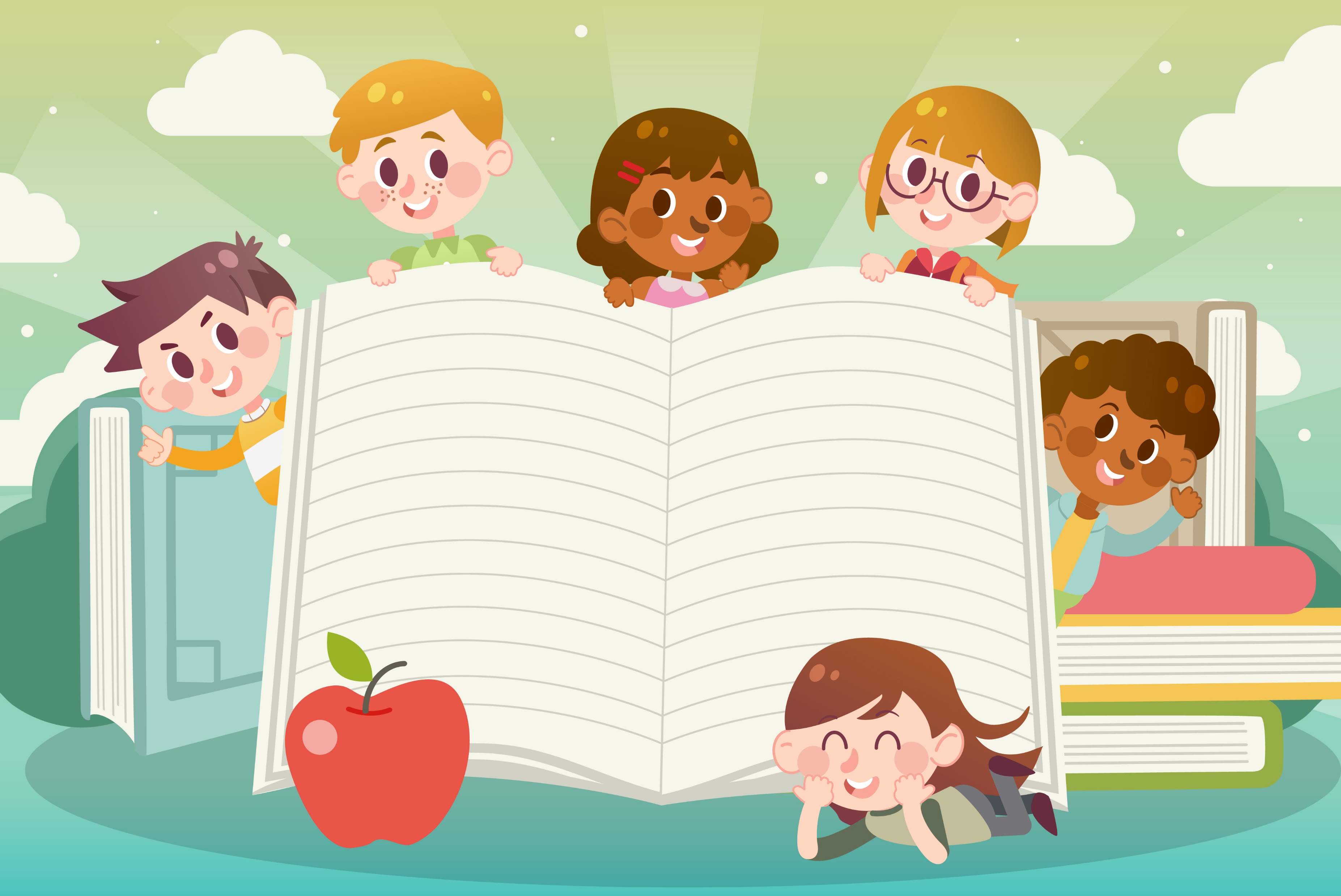 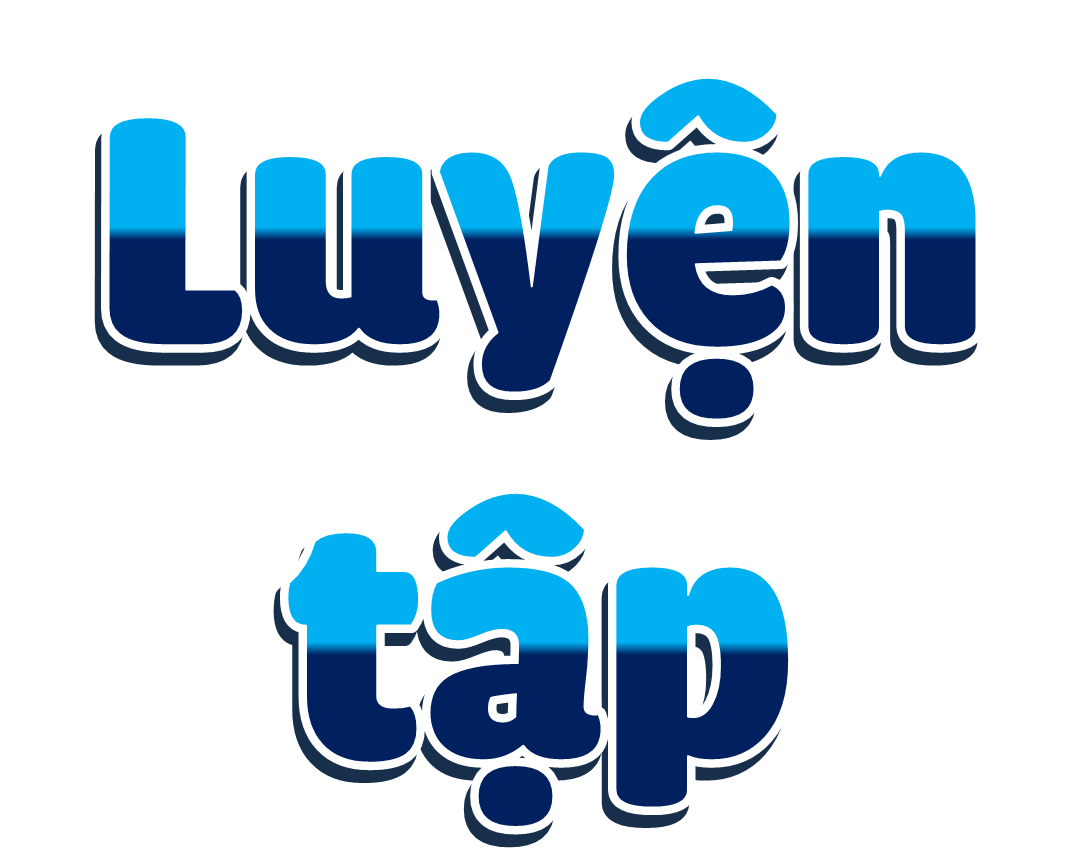 Đề bài
Chọn 1 trong 2 đề sau:

1. Kể sáng tạo một đoạn câu chuyện Hoa trạng nguyên (trang 42 – 43) bằng cách bổ sung một số câu tả cảnh hoặc nêu cảm nghĩ của nhân vật.

2. Kể sáng tạo một đoạn câu chuyện Những chấm nhỏ mà không nhỏ (trang 33 – 34) bằng cách bổ sung một số câu tả tấm bản đồ hoặc nêu cảm nghĩ của nhân vật.
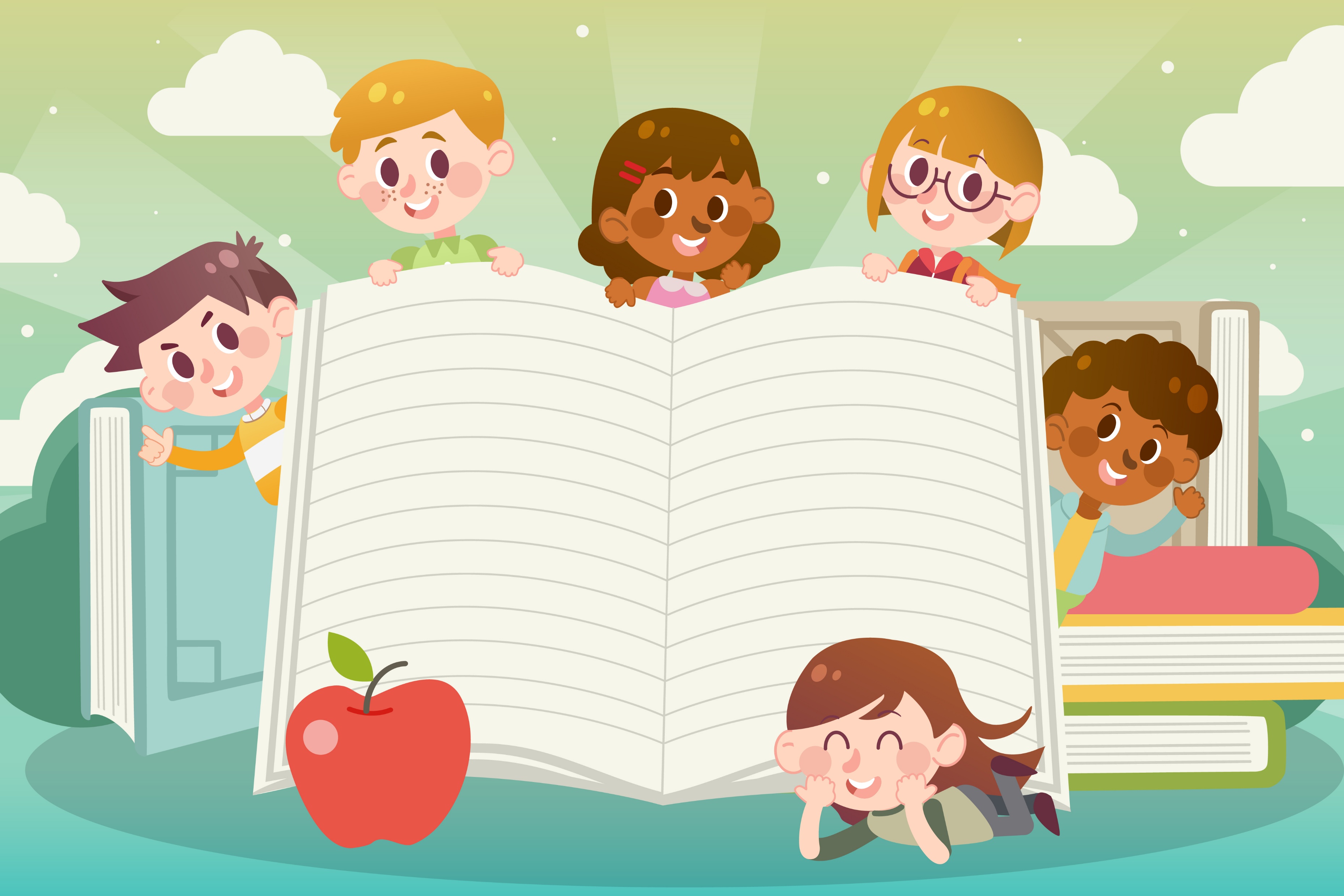 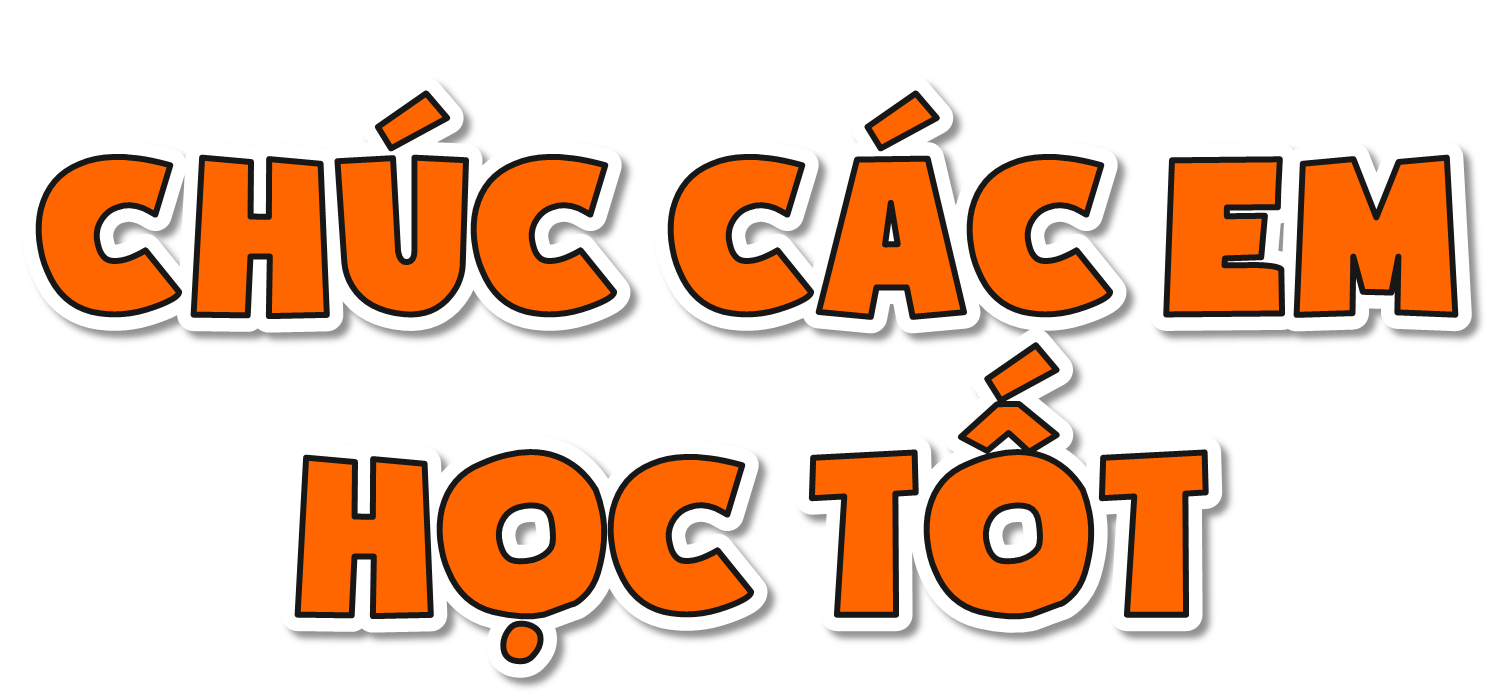